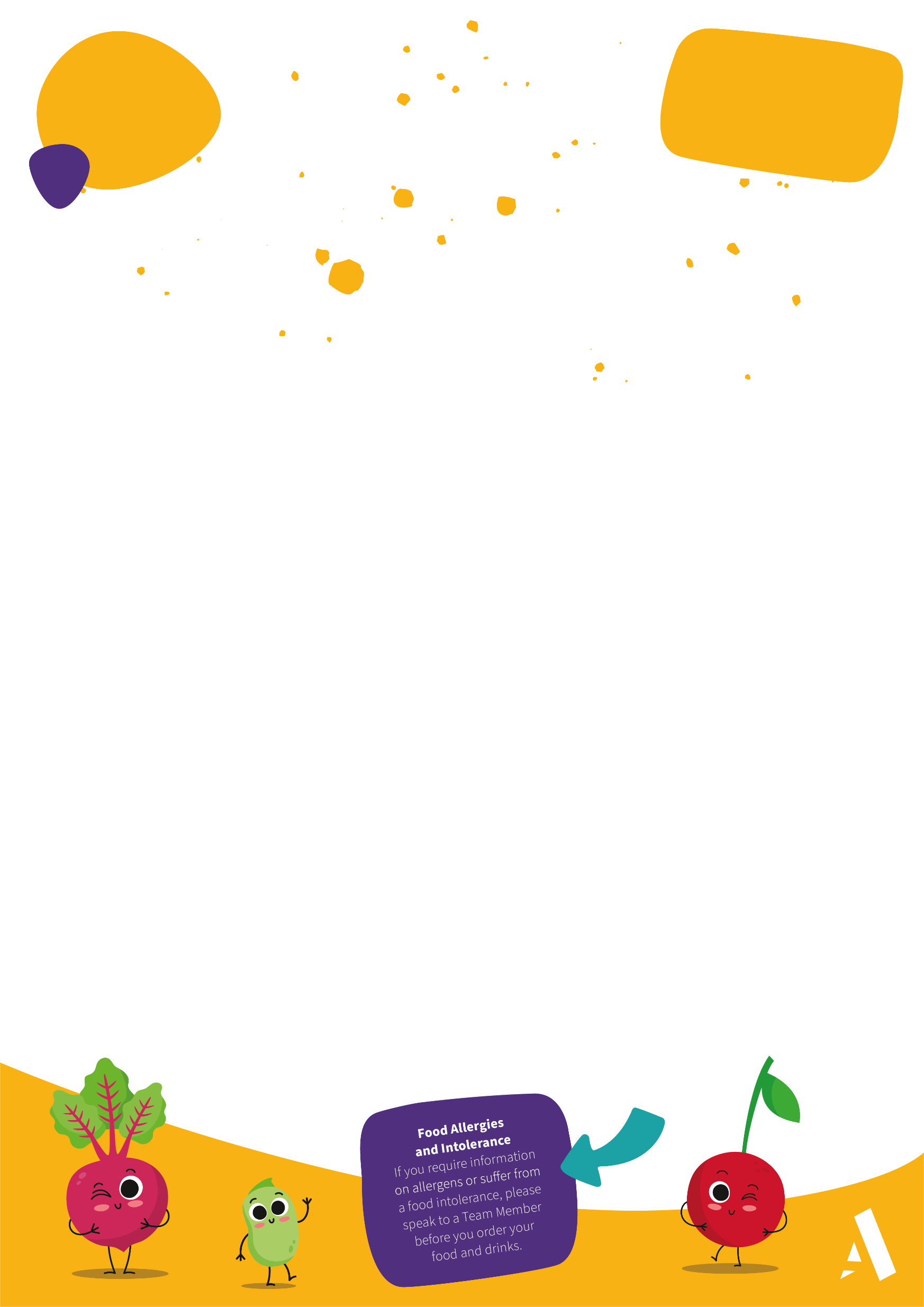 Winter Term
Oct to Feb 2022/23
MENU CYCLE
WEEK ONE
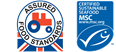 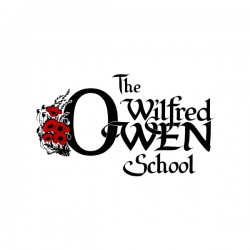 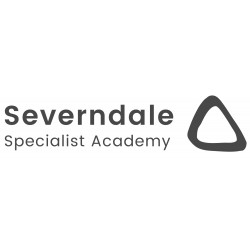 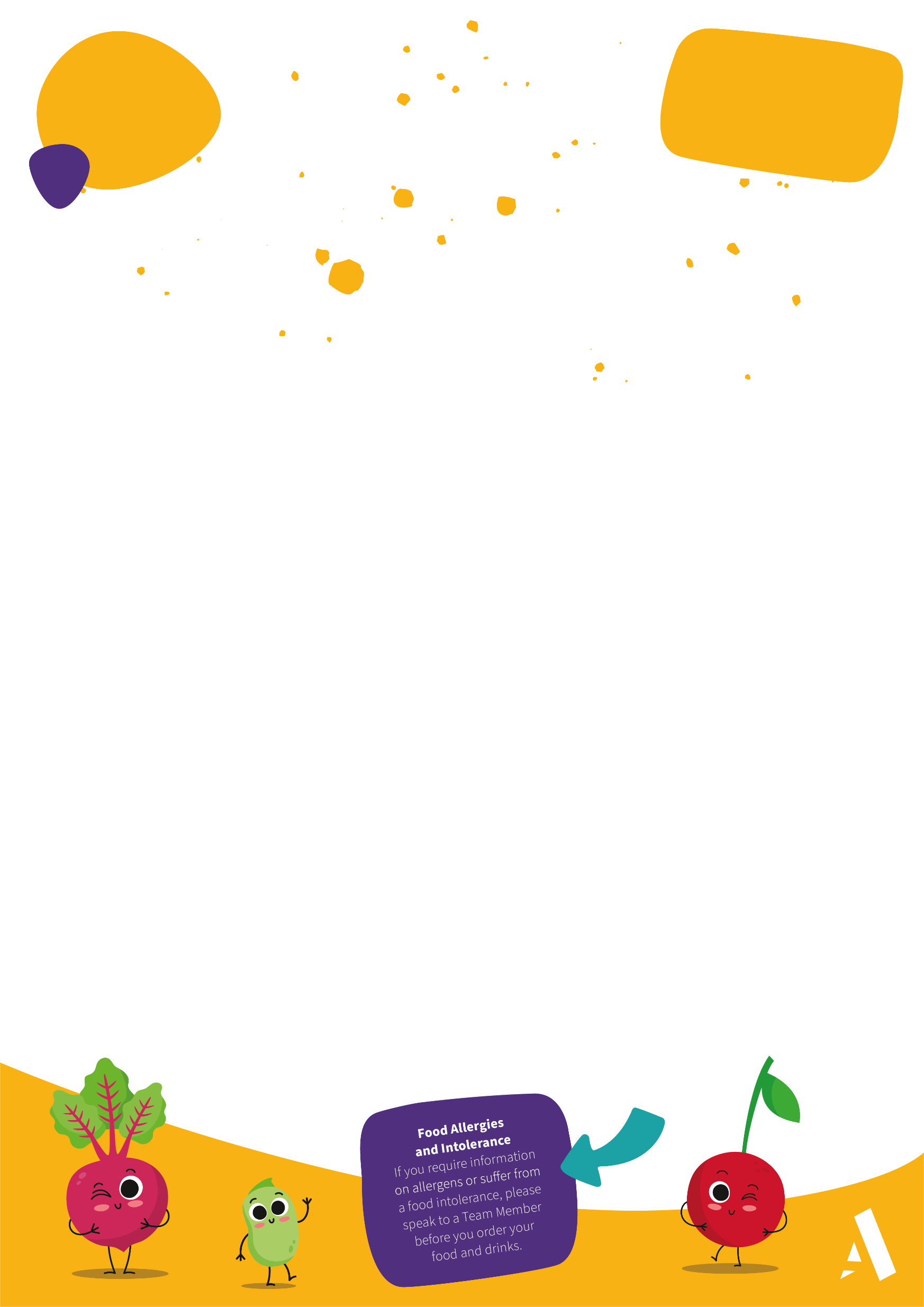 WINTER Term
Oct - Feb 
2022/23
MENU CYCLE
WEEK TWO
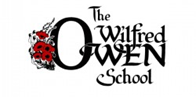 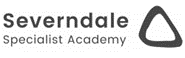 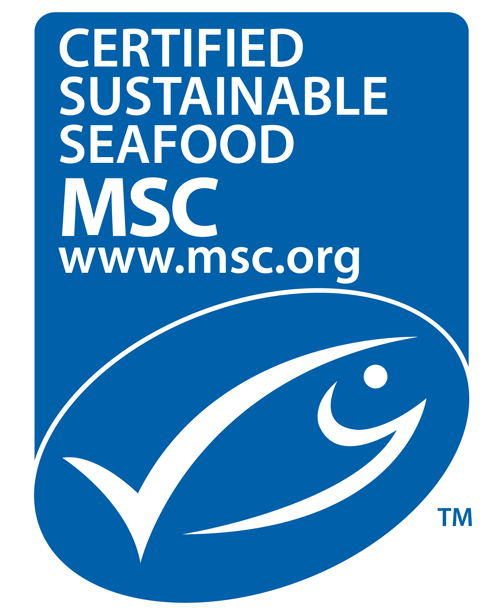 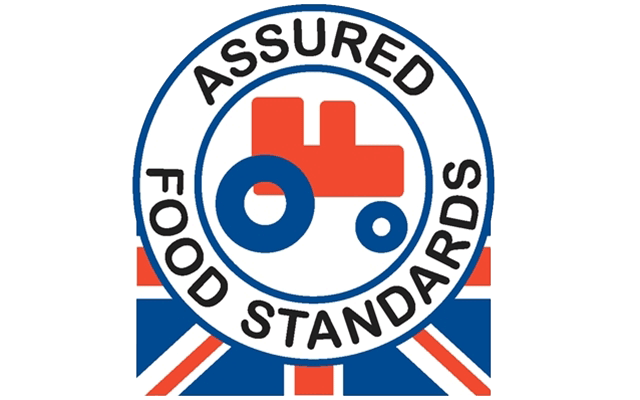 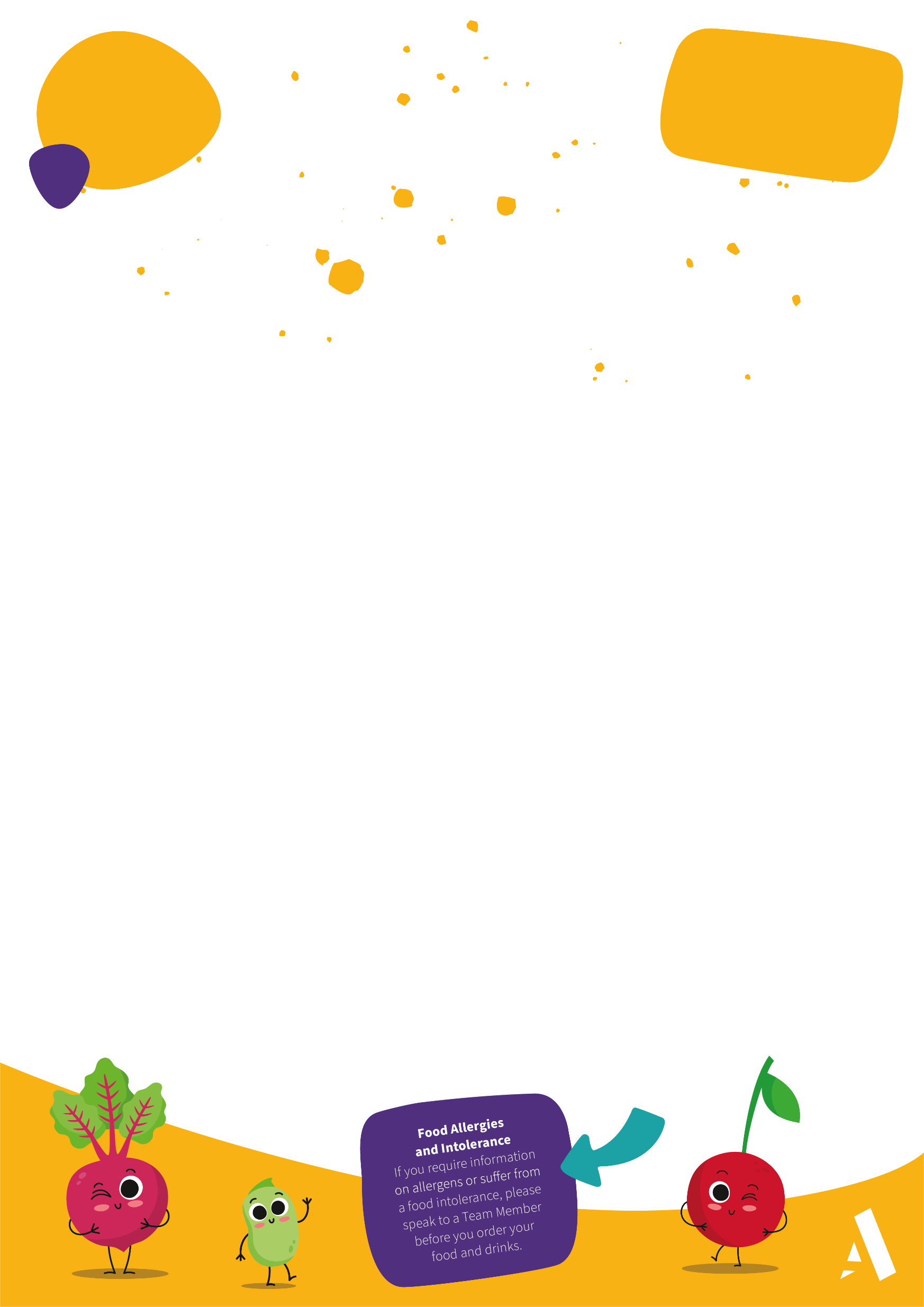 WINTER Term
 Oct – Feb
2022/23
MENU CYCLE
WEEK THREE
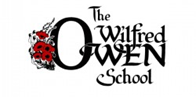 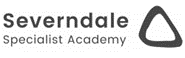 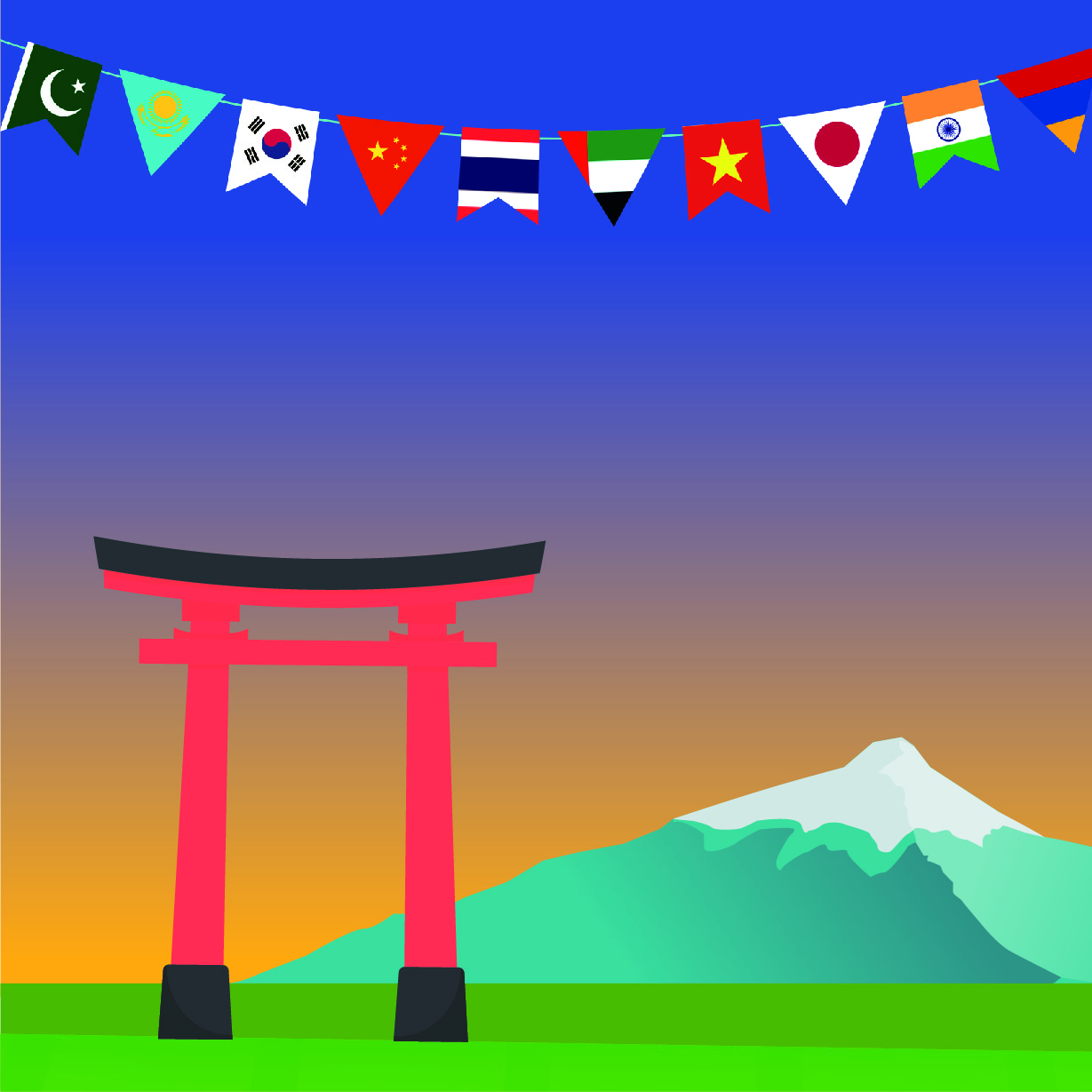 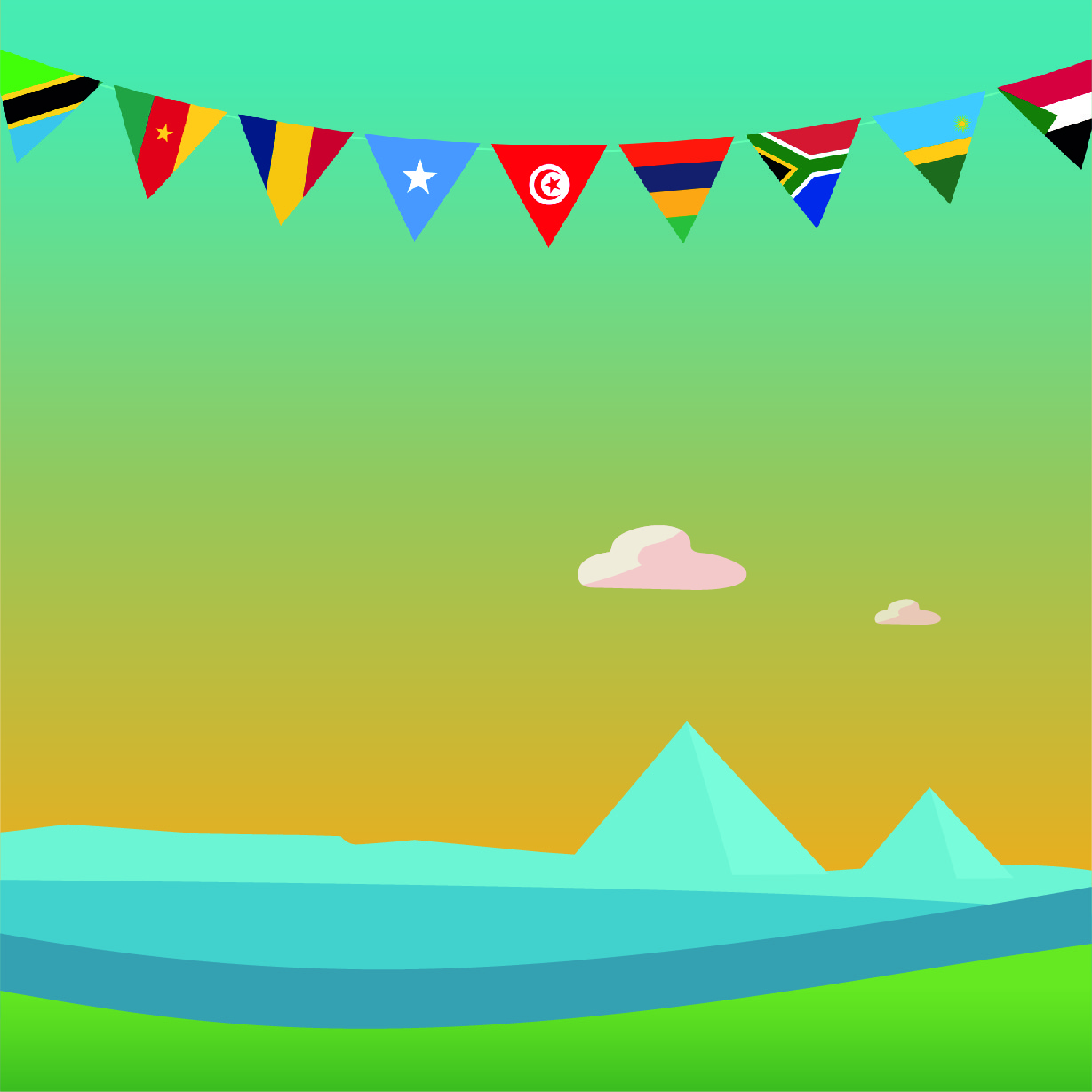 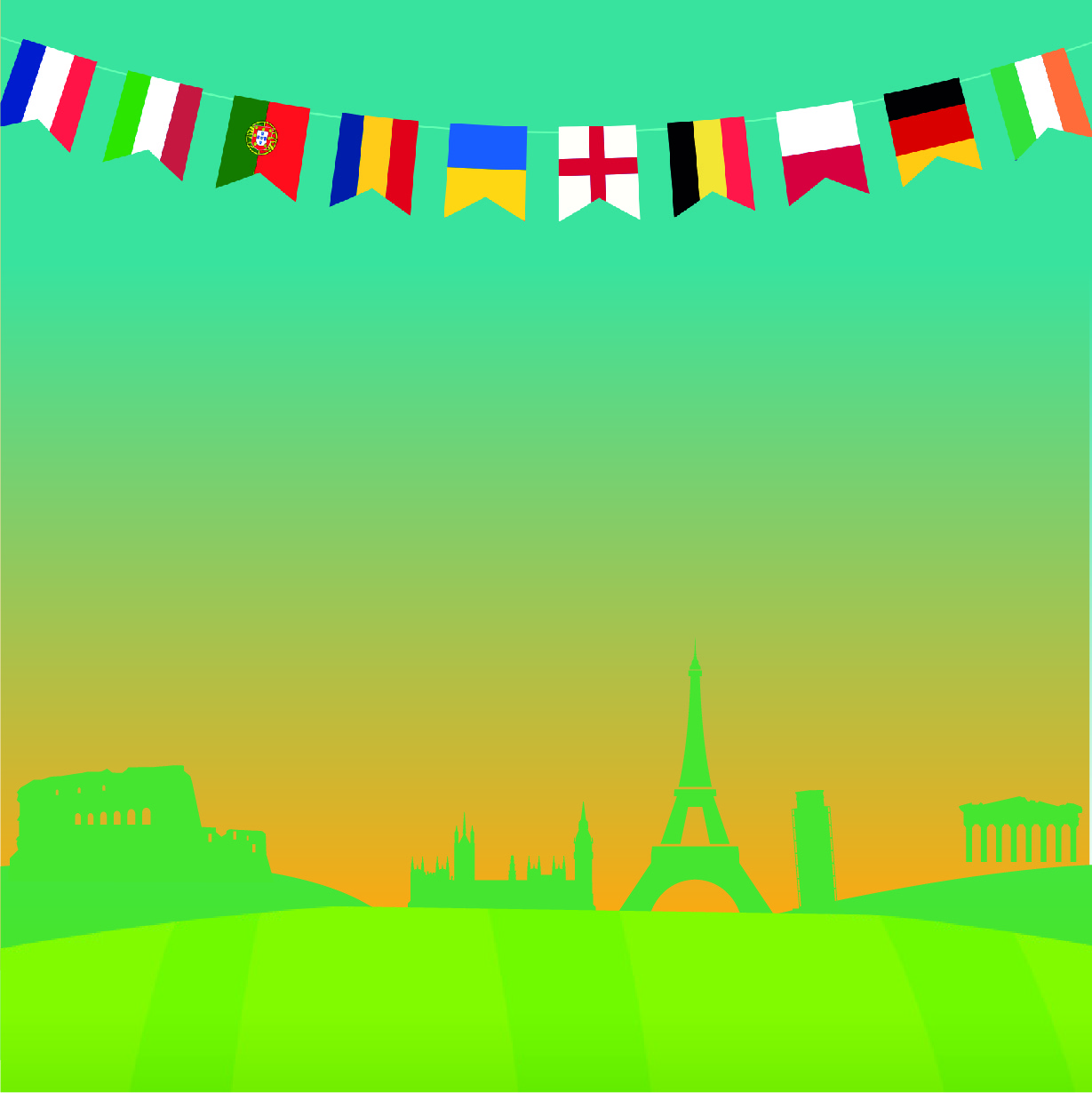 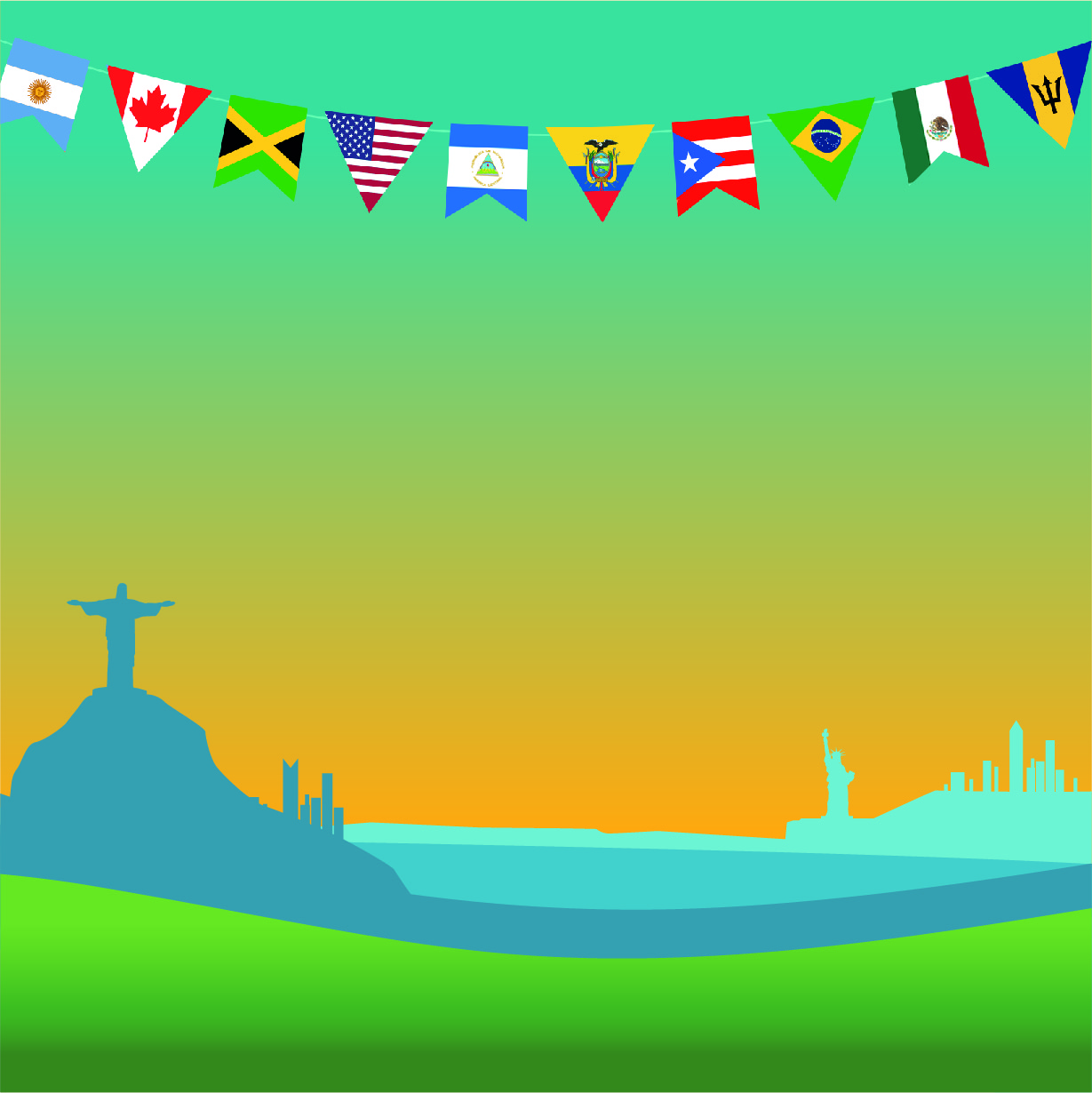 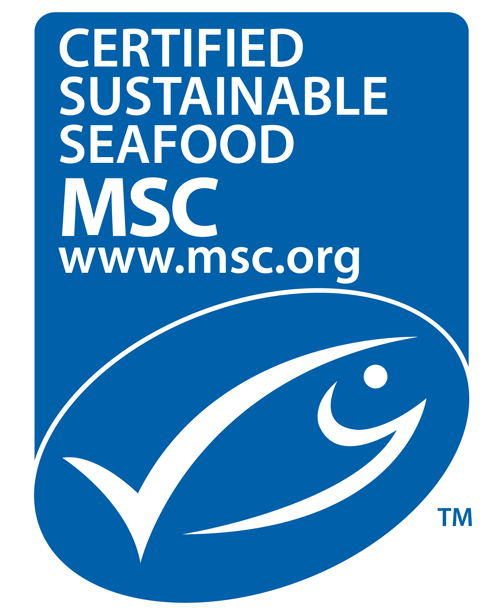 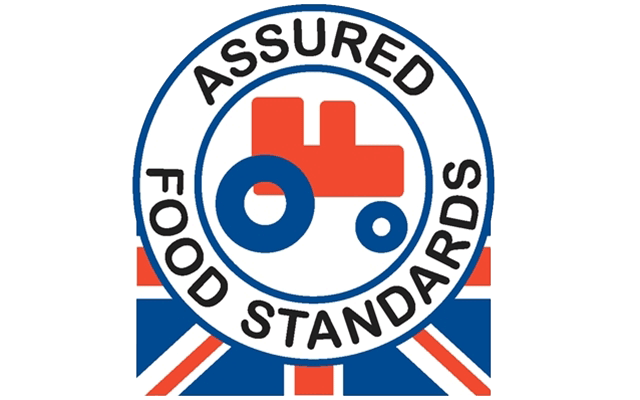